Resource Limit Calculator Telemetry Validation Considerations
ERCOT Staff
Sep 16, 2019
WMWG Meeting
Recap
At the Jun 24, 2019 WMWG meeting ERCOT provided an overview of the current telemetry validations in the Resource Limit Calculator (RLC).
Slide Deck: Link
At this meeting, Stakeholders requested ERCOT to holistically review the validations in RLC and identify any changes that would better align these to current operational standards.
Normal/Emergency Ramp Rate Telemetry
Current
If Suspect data quality is detected for resource ramp rates, then effective ramp rate is computed using the resource specific ramp rate curves as submitted in the resource’s Market Manager Generation Resource Parameters or Resource Asset Registration Form (RARF) if there was no Market Manager Submission
Possible Change 
Modify ERCOT internal procedures to update the low reasonability limit for telemetered  ramp rates in ERCOT’s SCADA to be 0 for all resources irrespective the submitted low reasonability ramp limit in the market system or RARF. 

When a suspect data quality is detected for resource ramp rates, retain the last telemetered value which had good quality instead of switching to market ramp rates.
3
Possible New Alarm for Invalid QSE Telemetry
When sudden “large” changes in System level markers like HDL-GEN, HASL-GEN etc. are detected, explore if impacts on actual frequency can be used to determine if the changes are valid and related to an operational condition or indicative of invalid telemetry from QSE(s).
This condition when detected would raise an alarm, which will trigger post analysis. 
As the detection of invalid data using this logic becomes more robust, functionality maybe extended and other actions may be included as a part of this logic.
4
Offline status with non-zero MW output
Current
Following conditions will trigger RLC to ramp down a resource per its SCED down ramp rate
MW > 0.9*LSL and resource status is one of (OFF, OUT, EMR, OFFNS, EMRSWGR)
Explore the following approach
Enhance this logic check to ensure that the only time a Resource is dispatched, per its SCED down ramp rate, is when there is sufficient indication that the MW telemetry is unreasonable. In all other conditions, Resource will be locked at its current output (i.e., MW = LDL = HDL).
5
Startup/Shutdown Sequence
Current
No special logic exists to ensure a resource follows a proper startup/shutdown sequence i.e. Off – Startup – ON or ON – Shutdown – OFF.
Explore the following approach
Explore additional logic to ensure startup/shutdown sequence is being followed appropriately and use this to derive how dispatch limits should be set when inconsistent telemetry is detected.
6
Resource Status Telemetry
Current
When a Generation Resource telemeters a Resource Status code that is reserved for Load Resource/Controllable Load Resource (ex. OUTL), the dispatch limits continue to be calculated based on the dispatch limit logic (i.e. the Resource may be expected to move based on its ramp rate).
Change to be implemented in October 2019 release
When a Generation Resource telemeters a Load Resource only Resource Status, lock the Resource at its current output (i.e., MW = LDL = HDL). And vice versa.
7
Discussion
8
Current Telemetry Validations in Resource Limit Calculator
ERCOT Operations
June 24, 2019
WMWG Meeting
RLC Overview
SCED BP/LMP Data To QSE via SCADA/ICCP
Resource Limit Calculator
Telemetry from QSE via SCADA/ICCP
Calculated and telemetered Data To MMS/SCED
Ancillary Service Calcs. 
ex. HASL, LASL
Dispatch Data from MMS
Resource Limit Calcs. 
ex. SURAMP, SDRAMP, HDL, LDL
Data For Settlements
Operator Initiated Data
GTBD Calculation
Includes PLDRR, PWRR
Other Calcs.
Ex. SCED Trigger following RRS release
Data For Reports and Compliance
Protocol Section 6.5.7.2 drives the calculations and monitoring built into RLC today.
RLC executes every 4 seconds.
RLC uses telemetry from QSEs to compute limits such as HDL, LDL, HASL and LASL. These limits are then sent to MMS/SCED.
RLC runs several sanity checks against input telemetry data and weeds out inconsistencies in telemetered data using pre-established business rules.
10
Telemetry Validations in RLC – SCADA Quality Check
RLC has logic to handle telemetry SCADA data qualities of Good, Suspect, Manual Replaced and Uninitialized. (“intra”-telemetry checks)

If any resource specific telemetry data (excluding ramp rate related telemetries) from QSE has Suspect quality, then RLC retains the last good value which had telemetered quality Good and does not consider the new value of the telemetry that has Suspect data quality
Thus, if bad data quality is detected for LSL or HSL, the last good value would be used.

If Suspect data quality is detected for resource ramp rates, then effective ramp rate is computed using the resource specific ramp rate curves as submitted in the resource’s Market Manager Generation Resource Parameters or Resource Asset Registration Form (RARF) if there was no Market Manager Submission
11
Telemetry Validations in RLC – Data Check
The second layer of validation in RLC are is to ensuring telemetry data consistency across two or more resource specific telemetries. (“inter” telemetry checks)

Following conditions will trigger RLC to set HDL=LDL=MW
HSL < LSL 
LSL < 0 
HSL <= 0 AND resource status is not one of the offline statuses*
HSL < Non-Spin Responsibility and resource status is OFFNS
(HSL – LSL) < Sum of AS Responsibility and resource status is not OFFNS
Resource Status has invalid value but good SCADA quality

Following conditions will trigger RLC to ramp down a resource per its SCED down ramp rate
MW > 0.9*LSL and resource status is one of (OFF, OUT, EMR, OFFNS, EMRSWGR) 

Alarms are issued in case of most of the telemetry checks outlined above.
* offline statuses = NA, OUT, OFFNA, OFF, EMR, OFFQS, EMRSWGR OR FRRSUP
12
Resource Limit Calculator Logic Example 1
- Actual Unit Capacity
550
- LDL=HDL=BP=500
500
RLC Logic Applicable:
Following conditions will trigger RLC to set HDL=LDL=MW
HSL<=0 AND resource status is not one of the offline statuses*
EMS Alarms triggered:
Alert: TEL HSL BELOW 0
- Telemetered HSL = 0
13
Resource Limit Calculator Logic Example 2
- Actual Unit Capacity
550
500
- LDL=HDL=BP=300
RLC Logic Applicable:
Following conditions will trigger RLC to ramp down a resource per its SCED down ramp rate
MW>0.9*LSL and resource status is one of (OFF, OUT, EMR, OFFNS, EMRSWGR) 
EMS Alarms triggered:
Alert: TEL HSL BELOW 0
Alert: INCONSIST RST AND MW
- Telemetered HSL = 0
14
Resource Limit Calculator Logic Example 3
- Actual Unit Capacity
550
500
- LDL=HDL=BP=300
RLC Logic Applicable:
HDL formula. No Special logic

EMS Alarms triggered:
Alert: TEL HSL BELOW 0
Alert: INCONSIST RST AND MW
- Telemetered HSL = 0
15
Discussion
16
Resource Specific Telemetry From/To QSE* - Current
*Refer to the ERCOT Nodal ICCP Communications Handbook
http://www.ercot.com/services/rq/re
17
Generation Resource Status Codes
ONRUC (1)
ONREG (2)
ON (3)
ONDSR (4)
ONOS (5)
ONOSREG (6)
ONDSRREG (7)
ONTEST (8)
ONEMR (9)
ONRR (10)
SHUTDOWN (15)
STARTUP (16)
FRRSUP (17)
ONOPTOUT (18)
NA (0)
OUT (11)
OFFNS (12)
OFF (13)
EMR (14)
OFFQS (19)
EMRSWGR (20)
*Refer to the ERCOT Nodal ICCP Communications Handbook Section 4.5.2 for more information on Resource Status Codes: http://www.ercot.com/services/rq/re
18
RLC Ancillary Service and Dispatch Calculations
HASL
LASL
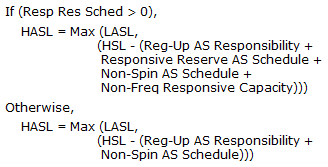 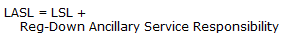 HDL
LDL
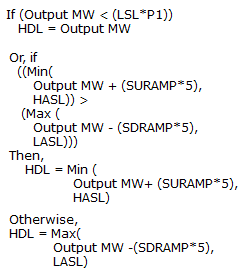 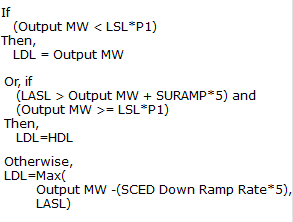 19
Alarms from RLC
RLC issues the followings alarms as a result of its data sanity checks.
HSL – LSL is < AS RESP
Alert: TEL HSL BELOW 0
Alert: TEL LSL BELOW 0
Alert: INVALID HSL SUM
Alert: SCEDURR BELOW 0
Alert: INVALID CC CONFIG
Alert: SUSPECT TEL HDL=LDL=MW
Alert: INVALID TEL HSL OR LSL
Alert: INVALID TEL RST
Alert: INCONSIST RST AND MW
20